Формирование мотивации к обучению основам безопасности жизнедеятельности
Выполнила
Учитель ОБЖ
АНОО «Православная Классическая Гимназия «Ковчег»
  Щелковского района Московской области
Шумская А.Э.
Мотивация (от лат. moveo – двигаю) – общее название для процессов, методов, средств побуждения учащихся к продуктивной познавательной деятельности, активному освоению содержания образования
«Хорошие учителя»
Лидирующими факторами снижения мотивации являются:
Мотивация для учителя
Статистика
Формы общения
Методы  обучения
Наиболее распространенными являются следующие типы нестандартных уроков: 1. Урок, который ведут учащиеся2. Урок — пресс-конференция. 3. Урок-соревнование. 4. Театрализованный урок. 5. Урок-консультация. 6. Компьютерный урок. 7. Урок с групповыми формами работы. 8. Урок взаимообучения учащихся. 9. Урок творчества.  10. Урок-зачет.
11.  Урок — творческий отчет. 12. Урок-конкурс.  13. Бинарный урок.  14. Урок обобщение. 15. Урок-«суд». 16. Урок-конференция.  17. Урок-семинар. 18. Урок — «круговая тренировка».  19. Межпредметный урок. 20. Урок-путешествие. 21. Урок-экскурсия.22.Урок-викторина 23.Урок — деловая игра.24.Урок – ролевая игра25.Урок -игра КВН.  26.Урок-игра «Своя игра». 27.Урок-игра «Поле чудес».28.Урок-игра «Что? Где? Когда?» (Брейн-ринг)
Статистика
ЛИНИЯ  ВРЕМЕНИ
ФИШБОУН  (РЫБНЫЙ СКЕЛЕТ) Изучаемая тема в 5 классе «Безопасность в повседневной жизни»
КЛАСТЕР
ЛОВИ ОШИБКУ
РЕСТАВРАЦИЯ Пример : тема : «Ориентирование на местности», 6 классПри ориентировании по местным предметам можно использо­вать следующие их признаки: с ________________ стороны кора одиноч­но стоящих деревьев грубее, чем с _______________стороны; стволы сосен после дождя чернеют с ____________стороны; мхи и лишайники обильнее покрывают ______________ сторону деревьев, камней, пней; смола на хвойных деревьях сильнее выступает с _________________ стороны; северная часть муравейника располагается с ________________ стороны деревьев.
АУКЦИОНПример: Природная ЧС метеорологического характера, 7 класс – смерч. Возможные лоты: определение, характеристика, одно из первых упоминаний о смерче на Руси,  смерчи на территории РФ, в Московской области, масштабы разрушений и т.д.
АЗБУКАПример : тема Пожарная безопасность Подбираем слова на букву «П»: пожар, пожарный, пожарная безопасность, поджог, профилактика пожаров, противопожарные мероприяти­я, противопожарные службы, права граждан в области пожарной безопасности и т.д.
СИНКВЕЙНПример синквейна по теме: «Мониторинг и прогнозирование ЧС» 9 класс1.Мониторинг ЧС2.Опережающий, прогнозирующий3.Собирает, обрабатывает, анализирует4.Осуществляет контроль состояния  источников ЧС5.Наблюдение
ЯРКОЕ  ПЯТНО
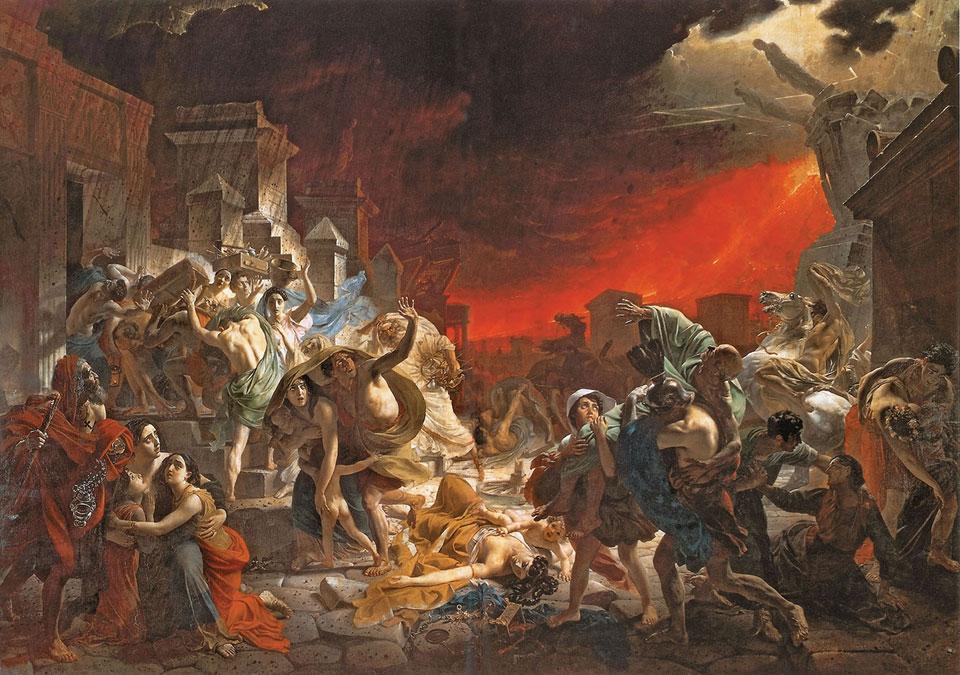 Карл Брюлов «Последний день Помпеи»
ШАГ ЗА ШАГОМ (Понятие здоровья)
ЗАДАЙ ВОПРОС ПО РИСУНКУ
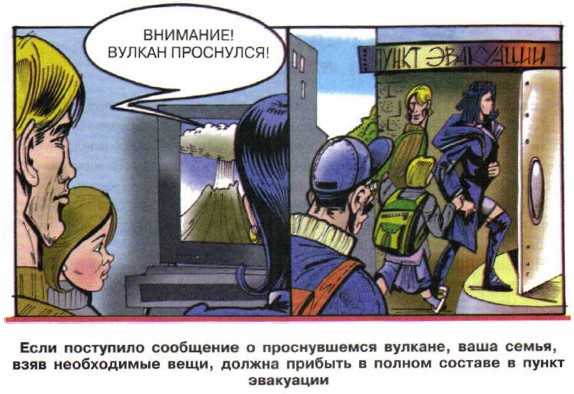 ТЕЛЕГРАММА
ФАНТАЗЁР
Эффективность применения
Благодарю Вас за внимание!